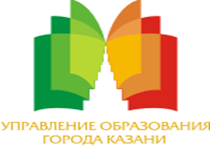 Анализ результатов ГИА-2019 по математике выпускников общеобразовательных учреждений  г.Казани
Садыкова З.Ф., 
методист ИМО УО г.Казани
Результаты ЕГЭ-2019
2
Динамика изменения доли участников ЕГЭ, не преодолевших min порог
3
Количество выпускников, не преодолевших минимальный порог по математике
4
Образовательные учреждения, подготовившие 100-балльников в 2019 году
5
Математика профиль в разрезе районов
6
Математика - 2019
Школы с высокими результатами
Школы с низкими результатами
7
Математика-2018
Школы с низкими результатами
Школы с высокими результатами
Средний балл ЕГЭ в сравнении между образовательными организациями разных видов
9
Динамика сокращения разницы между max и min баллами
10
Математика профиль-2019 в разрезе ОО Авиастроительного района
11
Математика профиль в разрезе ОО Ново-Савиновского района
7
Математика,профиль  Вахитовского района
13
Математика профиль Приволжского района
14
Математика профиль Кировского района
15
Математика профиль Московского района
16
Математика профиль Советского района
17
[Speaker Notes: ОУ
Кол-во выпускников
Кол-во участник.
% участия
Ниже min
%
От 80 до 100
%
Средний балл 2017
Средний балл 2018
В срав (+-)
Гимназия № 8
71
41
57,7%
 
 
1
2,4%
58,4
56,4
-2,0
Гимназия №11
16
10
62,5%
 
 
 
 
 
47,7
47,7
Гимназия №20
16
12
75,0%
1
8,3%
 
 
44,8
46,2
1,4
Гимназия №90
31
18
58,1%
 
 
 
 
52,6
47,3
-5,3
Гимназия №93
28
20
71,4%
 
 
1
5,0%
65,2
56,4
-8,8
Гимназия №125
43
19
44,2%
 
 
 
 
56,1
52,4
-3,7
Гимназия №126
21
9
42,9%
 
 
 
 
47,7
50,0
2,3
Гимназия №140
24
14
58,3%
 
 
1
7,1%
 
45,3
45,3
Итого по гимназиям
250
143
57,2%
1
0,7%
3
2,1%
54,3
51,8
-2,5
Лицей №110
25
18
72,0%
 
 
 
 
51,0
55,6
4,6
Лицей №121
105
70
66,7%
 
 
2
2,9%
55,1
57,3
2,2
Лицей №149
29
18
62,1%
 
 
 
 
68,1
60,1
-8,0
Лицей №159
43
24
55,8%
 
 
1
4,2%
66,2
59,3
-7,0
Итого по лицеям
202
130
64,4%
0
0,0%
3
2,3%
58,8
57,8
-1,0
МБОУ "Школа №15"
20
19
95,0%
 
 
1
5,3%
45,5
46,3
0,8
МБОУ "Школа №22"
20
17
85,0%
 
 
 
 
63,5
59,6
-3,9
МБОУ "Школа №72"
49
31
63,3%
 
 
 
 
58,4
63,2
4,8
МБОУ "Школа №84"
25
18
72,0%
 
 
1
5,6%
47,3
59,5
12,2
МБОУ "Школа №141"
56
46
82,1%
 
 
 
 
47,4
55,7
8,3
МБОУ "Школа №144"
25
18
72,0%
 
 
2
11,1%
58,9
61,1
2,2
МБОУ "Школа №167"
50
30
60,0%
 
 
 
 
56,8
52,2
-4,6
МБОУ "Школа №171"
48
29
60,4%
 
 
 
 
58,5
59,0
0,5
Итого по угл. ОУ
293
208
71,0%
0
0,0%
4
1,9%
54,2
57,0
2,8
МБОУ "Школа №47"
22
11
50,0%
 
 
 
 
 
47,7
47,7
МБОУ "Школа №101"
37
26
70,3%
1
3,8%
 
 
50,4
46,0
-4,4
МБОУ "Школа №111"
23
11
47,8%
 
 
 
 
51,6
52,8
1,2
МБОУ "Школа №124"
28
14
50,0%
 
 
 
 
39,3
52,1
12,8
МБОУ "Школа №156"
28
23
82,1%
 
 
 
 
42,5
52,2
9,7
МБОУ "Школа №161"
22
14
63,6%
 
 
 
 
 
46,6
46,6
МБОУ "Школа №169"
27
18
66,7%
 
 
 
 
50,1
55,2
5,1
МБОУ "Школа №174"
25
24
96,0%
 
 
1
4,2%
54,6
56,4
1,8
МБОУ "Школа №175"
31
11
35,5%
 
 
 
 
69,7
61,1
-8,6
Итого по общеобр
243
152
62,6%
1
0,7%
1
0,7%
51,1
52,0
0,9]
Математика профиль Советского района
18
[Speaker Notes: ОУ
Кол-во выпускников
Кол-во участник.
% участия
Ниже min
%
От 80 до 100
%
Средний балл 2017
Средний балл 2018
В срав (+-)
Гимназия № 8
71
41
57,7%
 
 
1
2,4%
58,4
56,4
-2,0
Гимназия №11
16
10
62,5%
 
 
 
 
 
47,7
47,7
Гимназия №20
16
12
75,0%
1
8,3%
 
 
44,8
46,2
1,4
Гимназия №90
31
18
58,1%
 
 
 
 
52,6
47,3
-5,3
Гимназия №93
28
20
71,4%
 
 
1
5,0%
65,2
56,4
-8,8
Гимназия №125
43
19
44,2%
 
 
 
 
56,1
52,4
-3,7
Гимназия №126
21
9
42,9%
 
 
 
 
47,7
50,0
2,3
Гимназия №140
24
14
58,3%
 
 
1
7,1%
 
45,3
45,3
Итого по гимназиям
250
143
57,2%
1
0,7%
3
2,1%
54,3
51,8
-2,5
Лицей №110
25
18
72,0%
 
 
 
 
51,0
55,6
4,6
Лицей №121
105
70
66,7%
 
 
2
2,9%
55,1
57,3
2,2
Лицей №149
29
18
62,1%
 
 
 
 
68,1
60,1
-8,0
Лицей №159
43
24
55,8%
 
 
1
4,2%
66,2
59,3
-7,0
Итого по лицеям
202
130
64,4%
0
0,0%
3
2,3%
58,8
57,8
-1,0
МБОУ "Школа №15"
20
19
95,0%
 
 
1
5,3%
45,5
46,3
0,8
МБОУ "Школа №22"
20
17
85,0%
 
 
 
 
63,5
59,6
-3,9
МБОУ "Школа №72"
49
31
63,3%
 
 
 
 
58,4
63,2
4,8
МБОУ "Школа №84"
25
18
72,0%
 
 
1
5,6%
47,3
59,5
12,2
МБОУ "Школа №141"
56
46
82,1%
 
 
 
 
47,4
55,7
8,3
МБОУ "Школа №144"
25
18
72,0%
 
 
2
11,1%
58,9
61,1
2,2
МБОУ "Школа №167"
50
30
60,0%
 
 
 
 
56,8
52,2
-4,6
МБОУ "Школа №171"
48
29
60,4%
 
 
 
 
58,5
59,0
0,5
Итого по угл. ОУ
293
208
71,0%
0
0,0%
4
1,9%
54,2
57,0
2,8
МБОУ "Школа №47"
22
11
50,0%
 
 
 
 
 
47,7
47,7
МБОУ "Школа №101"
37
26
70,3%
1
3,8%
 
 
50,4
46,0
-4,4
МБОУ "Школа №111"
23
11
47,8%
 
 
 
 
51,6
52,8
1,2
МБОУ "Школа №124"
28
14
50,0%
 
 
 
 
39,3
52,1
12,8
МБОУ "Школа №156"
28
23
82,1%
 
 
 
 
42,5
52,2
9,7
МБОУ "Школа №161"
22
14
63,6%
 
 
 
 
 
46,6
46,6
МБОУ "Школа №169"
27
18
66,7%
 
 
 
 
50,1
55,2
5,1
МБОУ "Школа №174"
25
24
96,0%
 
 
1
4,2%
54,6
56,4
1,8
МБОУ "Школа №175"
31
11
35,5%
 
 
 
 
69,7
61,1
-8,6
Итого по общеобр
243
152
62,6%
1
0,7%
1
0,7%
51,1
52,0
0,9]
Профили, реализуемые в общеобразовательных организациях
Профиль
Кол-во ОО
Образовательная организация
Информационно-технологический
19
Результаты ЕГЭ по профильным предметам
20
Охват предпрофильной подготовкой и профильным обучением
21
Математика базовый  уровень в разрезе районов
22
Математика, базовый уровень в разрезе ОО Авиастроительного района
23
Математика, базовый уровень Ново-Савиновского района
24
Математика, базовый уровень в разрезе ОО Вахитовского района
25
Математика, базовый уровень в разрезе ОО Приволжского района
26
Математика, базовый уровень Кировского района
27
Математика, базовый уровень Московского района
28
Математика, базовый уровень Советского района
29
Качество обученности по итогам 2018/2019 учебного года по математике, %
30
Качество обучения 9-классников в сравнении с итогами года и результатами ГИА по математике
31
Качество обучения 11-классников в сравнении с итогами года и результатами ГИА по математике
32
ОГЭ-2019, математика
33
Доля выпускников,не преодолевших минимальный порог (ОГЭ,математика)
34
Спасибо за внимание
35